2019 Theme: 
“Bible Basics…
Where Life Meets God”
The Ten Commandments  
- A Personal God
(Exodus 20)

May 26, 2019
Bible Basics…Where Life Meets God!
The Ten Commandments – A Personal God (Exodus 20)
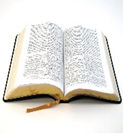 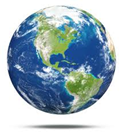 “I Am the Lord Your God”

Ten Commandments were a covenant package (Ex. 34:28; Deut. 4:13; 10:4)
Mostly written as prohibitions, but not if you begin as “I am the Lord your God.”
The first four express relationship to God, the last six express relationship to man.  Actually all of them relate to God!
Bible Basics…Where Life Meets God!
The Ten Commandments – A Personal God (Exodus 20)
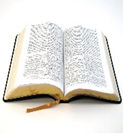 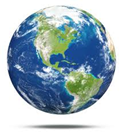 A Personal God

“I brought you out of the land of Egypt” (Ex. 20:2)
I am your God, I will be your God.  Not just a case of who’s boss? 
Behavior’s which show relationship to God, values and love (Matt. 19:16-22; Rom. 13:8-10)
Relationship to God for David (1st Sam. 13:14; 2nd Sam. 11-12) –vs- Solomon (1st Kings 11) 
Greatest commandment (Matt. 22:37-39)
2019 Theme: 
“Bible Basics…
Where Life Meets God”
The Ten Commandments  
- A Personal God
(Exodus 20)

May 26, 2019